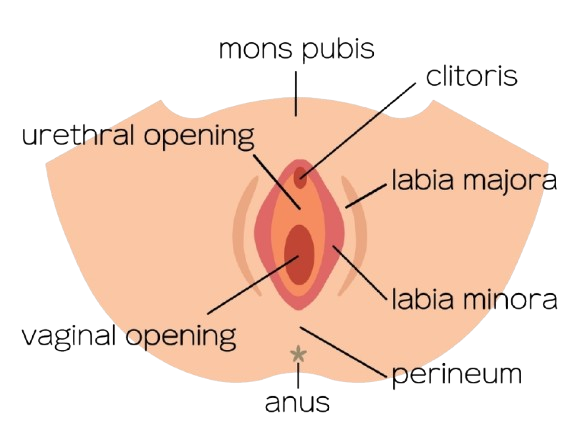 THE PERINEUM
BY MBBSPPT.COM
Schematic division of the perineum
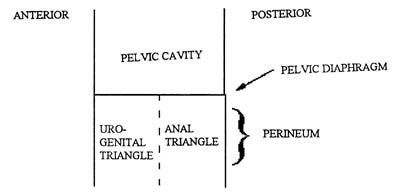 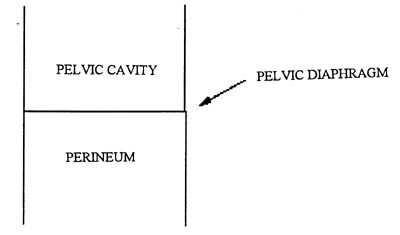 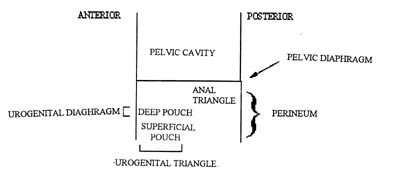 General Boundaries
Where is it?
The perineum lies inferior to the pelvic outlet. It is physically separated from the pelvic cavity by the pelvic diaphragm.
In the anatomical position, it is the narrow region between the proximal thighs
In the lithotomy position, its a diamond shaped area. 
It is a diamond-shaped area extending from the mons pubis anteriorly,
The medial surfaces (insides) of the thighs laterally, the gluteal folds and superior end of the intergluteal (natal) cleft posteriorly.
Definitions
Specific Deep Boundaries/ Fibrosseous
Artificial Divisions of the Superficial Perineal Region
A line joining the two ischial tuberosities divides the perineum into:
Urogenital Triangle - the anterior area
Anal Triangle - the posterior area
In the anatomical position, these two triangles are positioned at an angle to each other.
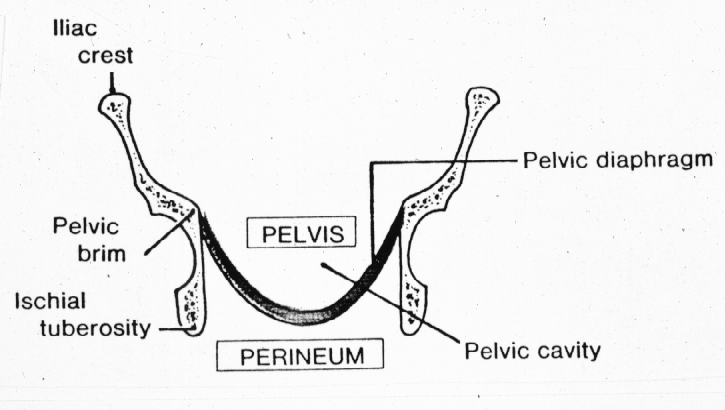 Peritoneum
Visceral pelvic fascia
Infraperitoneal space contains pelvic fascia
continuous with transversalis fascia
parietal fascia on pelvic walls & muscles
visceral layer on viscera
The urogenital triangle
Laterally by the ischiopubic rami.
Posteriorly by an imaginary line between the ischial tuberosities.
Anteriorly by the inferior margin of the pubic symphysis.
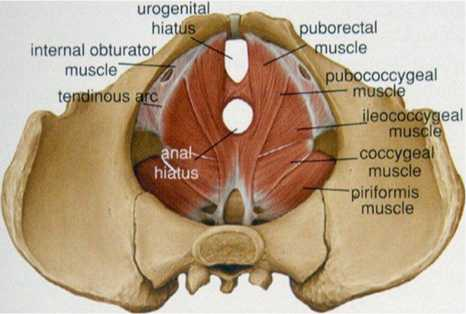 Membranes in Urogenital
Triangle
3 membranes in this region stretching across the rami. From above downwards-
Superior fascia of UGD. i.e. part of pelvic fascia
Inferior fascia of UGD. i.e. perineal membrane.
The most superficial membrane is membranous layer of superficial fascia. i.e. colle’s fascia.
Membranes in Urogenital Triangle
Between upper & middle is deep perineal space
Between middle & lower is superficial perineal space
Posteriorly all 3 membranes are attached to each other & perineal body; thus closing superficial & deep spaces behind.
Anteriorly superior & inferior fasciae of UGD fuse a little behind pubic symphysis & form transverse ligament of pubis = arcuate pubic ligament.
Perineal Fasciae
The perineal fascia consists of superficial and deep layers.
The subcutaneous tissue of the perineum, or superficial perineal fascia, like that of the inferior anterior abdominal wall, consists of 
Superficial fatty layer and 
Deep membranous layer (Colles fascia).
In females, the fatty layer makes up the substance of the labia majora and mons pubis and is continuous anteriorly and superiorly with the fatty layer of subcutaneous tissue of the abdomen (Camper fascia). 
In males, the fatty layer is greatly diminished in the urogenital triangle, being replaced altogether in the penis and scrotum with smooth (dartos) muscle. It is continuous between the penis or scrotum and thighs with the fatty layer of subcutaneous tissue of the abdomen.
 In both sexes, the fatty layer of subcutaneous tissue of the perineum is continuous posteriorly with the ischioanal fat pad in the anal region.
Colle’s fascia(Deep membranous layer)
The membranous layer of subcutaneous tissue of the perineum does not extend into the anal triangle, being attached posteriorly to the posterior margin of the perineal membrane and the perineal body. 
Laterally it is attached to the fascia lata (deep fascia) of the superiormost medial aspect of the thigh. 
Anteriorly,
 in the male, the membranous layer of subcutaneous tissue is continuous with the dartos fascia of the penis and scrotum; however, on each side of and anterior to the scrotum, the membranous layer becomes continuous with the membranous layer of subcutaneous tissue of the abdomen (Scarpa fascia). 
 In females, the membranous layer passes superior to the fatty layer forming the labia majora and becomes continuous with the membranous layer of subcutaneous tissue of the abdomen.
This forms superficial wall of superficial perineal pouch/space.
Perineal membrane(Inferior fascial layer of UGD)
Triangular strong fibrous tissue sheet which fill the space between pubic arches stretches between the two sides of the pubic arch, covering the anterior part of the pelvic outlet. .
In contrast to the open anal triangle, the UG triangle is closed
Anteriorly, perineal membrane does not reach symphysis pubis but ends in an anterior transverse border called transverse perineal ligament. 
 In the gap between it & syphysis pubis the deep dorsal vein of penis leves the penis & enters pelvis to end in prostatic venous plexus. 
It is perforated by the urethra in both sexes and by the vagina of the female. 
This membrane is hidden from view from the structures i.e. the external genitalia ,the penis and scrotum of males and the vulva of females which are the superficial features of the triangle.
Perineal membrane
Pierced by.—
At base.—Perineal nerve. 
At margins.—Internal pudendal artery, dorsal nerve of penis. 
Centre.—The urethra, the ducts of the bulbo-urethral glands, arteries to the bulb.
In female the vagina pierces it in addition to the above.
Perineal membrane(Inferior fascial of UGD)
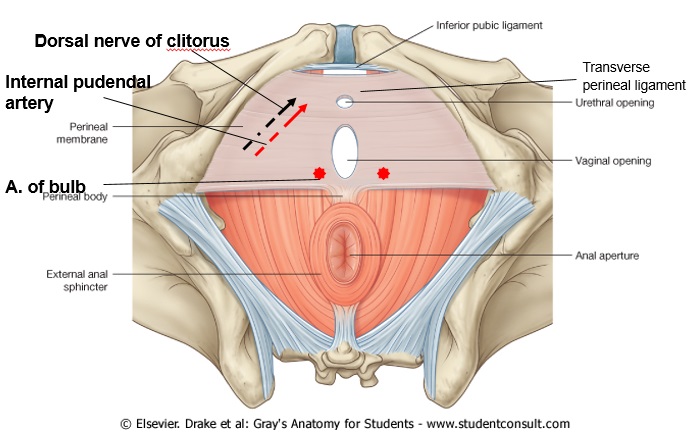 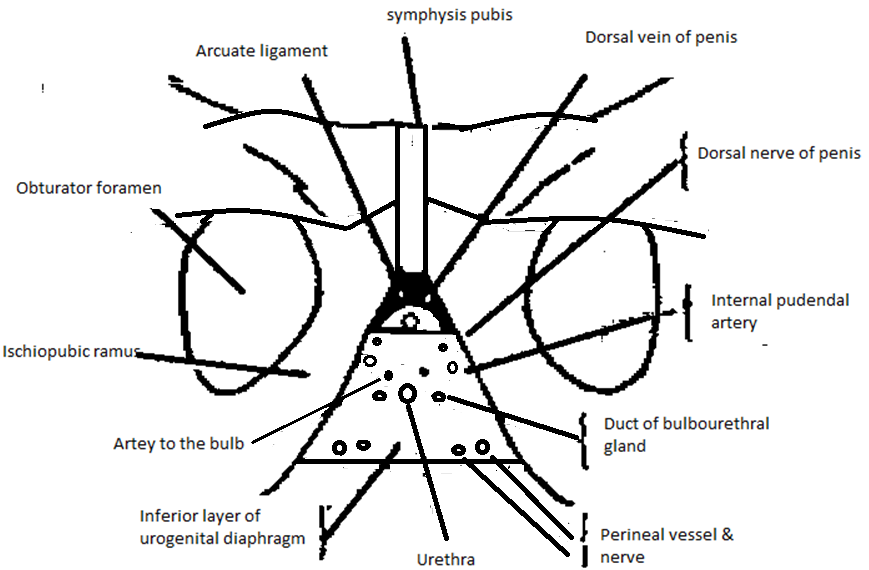 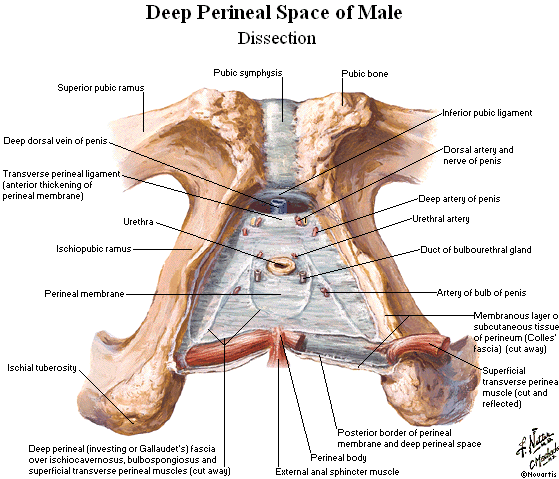 The planar perineal membrane divides the urogenital triangle of the perineum into superficial and deep perineal pouches. 
 The superficial perineal pouch:
	Lies between the membranous layer of subcutaneous tissue of the perineum and the perineal membrane and is bounded laterally by the ischiopubic rami. 
The deep perineal pouch: 
	Lies between the perineal membrane and the inferior fascia of the pelvic diaphragm and is bounded laterally by the obturator fascia.
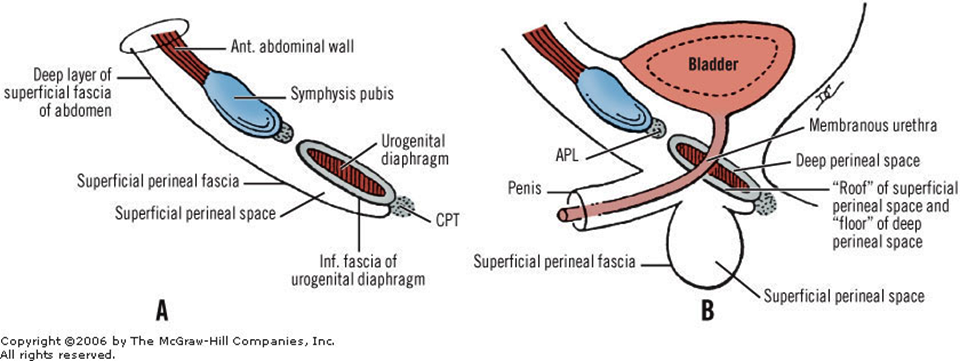 The Urogenital Diaphragm(Old concept)
This is a thin sheet of striated muscle stretching between the two sides of the pubic arch.
It covers the anterior part of the inferior pelvic aperture –urogenital hiatus.
The most anterior and posterior fibres of the urogenital diaphragm (deep transverse perineal muscle) run transversely.
The middle fibres (sphincter urethrae muscle) surround the membranous urethra.
The old view of the perineal membrane was that it was merely the thickened inferior fascia of a muscular urogenital diaphragm. This is incorrect. No muscular urogenital diaphragm exists. If one wishes to retain the term urogenital diaphragm, it becomes synonymous with perineal membrane.
The Urogenital Diaphragm OR TRIANGULAR LIGAMENT (Old concept)
This consists of two muscles,
 The sphincter urethrae membranaccie, in which lies the membranous part of the urethra (3/4 in. long), and 
 The deep transverse perineus. 
These muscles are enveloped in two layers of fascia, the fasciae superior and inferior of the urogenital diaphragm (upper and lower layers of the triangular ligament), forming the deep perineal pouch.
MUSCLES:
THE SPHINCTER URETHRAE MEHBRANACEAE - Arises from ramus of pubis. its fibres surround the urethra. When the sphincter vesicae (internal sphincter) is destroyed, as after the operation of prostatectomy, the sphincter urethrae membranaceae is the only sphincter left to the urethra.
THE DEEP TRANSVERSE PERINEUS - Arises from the junction of ischial and pubic rami and is inserted into a median raphe behind the sphincter.
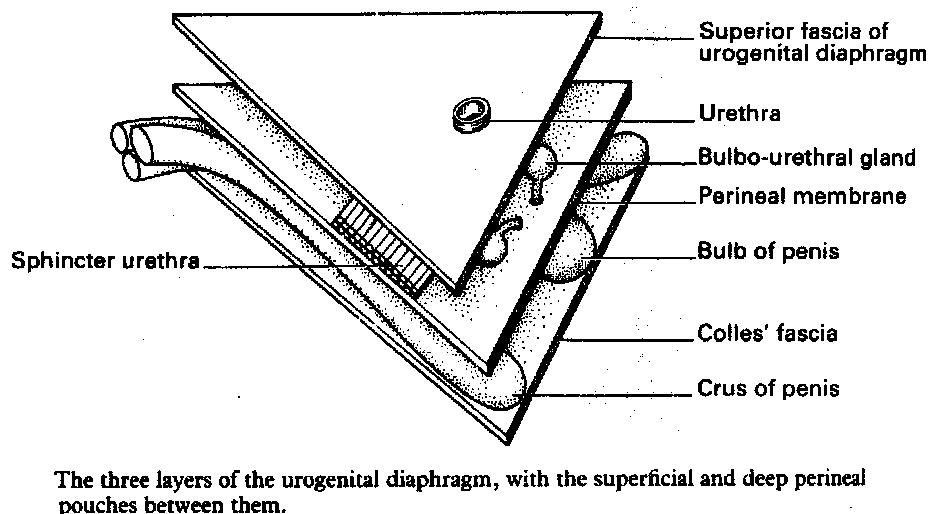 Course and branches of the pudendal nerve in the male.
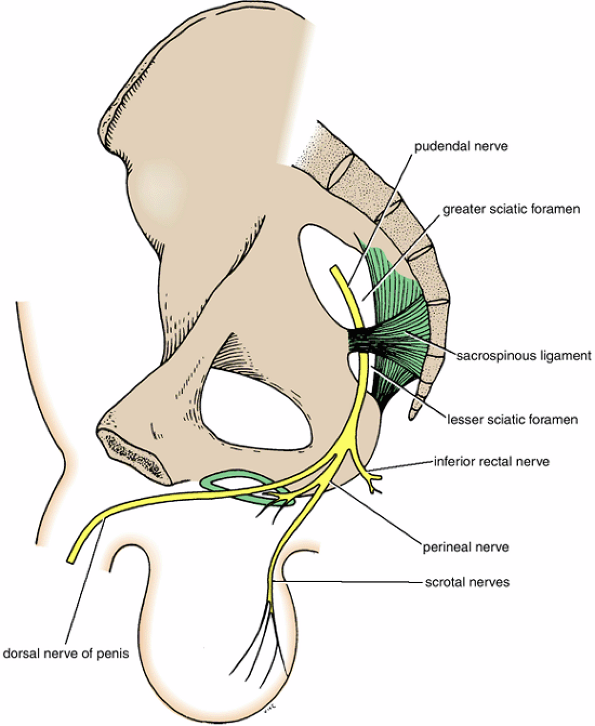 Perineal body
The midpoint of the line joining the ischial tuberosities is the central point of the perineum. This is the location of the perineal body, which is an irregular mass, variable in size and consistency and containing collagenous and elastic fibers and both skeletal and smooth muscle. 
The perineal body lies deep to the skin, with relatively little overlying subcutaneous tissue, posterior to the vestibule or bulb of the penis and anterior to the anus and anal canal.
Perineal body
The perineal body is the site of convergence and interlacing of fibers of several muscles, including the:
Bulbospongiosus.
External anal sphincter.
Superficial and deep transverse perineal muscles.
Smooth and voluntary slips of muscle from the external urethral sphincter, levator ani, and muscular coats of the rectum.
Anteriorly, the perineal body blends with the posterior border of the perineal membrane and superiorly with the rectovesical or rectovaginal septum
Disruption of the Perineal Body
The perineal body is an especially important structure in women because it is the final support of the pelvic viscera, linking muscles that extend across the pelvic outlet, like crossing beams supporting the overlying pelvic diaphragm.
Stretching or tearing the attachments of perineal muscles from the perineal body can occur during childbirth, removing support from the pelvic floor. 
As a result, prolapse of pelvic viscera, including prolapse of the bladder (through the urethra) and prolapse of the uterus and/or vagina (through the vaginal orifice) may occur.
Fascia in male
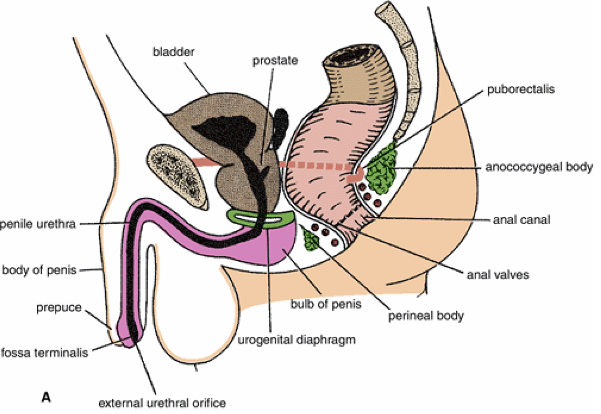 Fascia in female
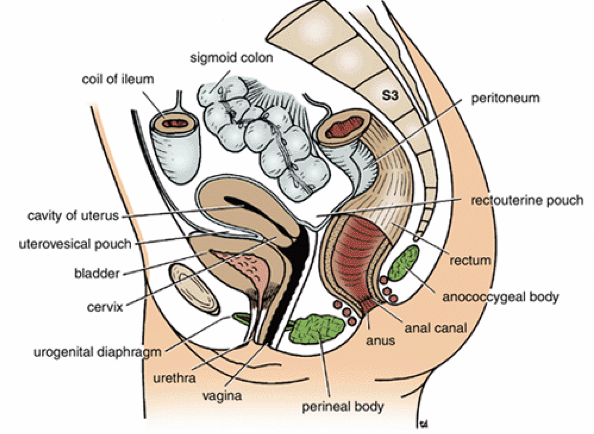 The (deep) perineal fascia (investing or Gallaudet fascia)
Intimately invests the ischiocavernosus, bulbospongiosus, and superficial transverse perineal muscles. It is also attached laterally to the ischiopubic rami. 
Anteriorly it is fused to the suspensory ligament of the penis and is continuous with the deep fascia covering the external oblique muscle of the abdomen and the rectus sheath. In females, the perineal fascia is fused with the suspensory ligament of the clitoris and, as in males, with the deep fascia of the abdomen.
Perineal cleft
Between the deep perineal fascia and Colle's fascia is a thin fluid-filled space called the perineal cleft. 
It lies between deep and superficial fascia. 
It is continuous with the space between deep and superficial fascia in other regions of the body: 
(1) the space within the scrotum between the external spermatic fascia and the tunica dartos 
(2) the space between Buck's fascia and the superficial fascia of the penis, and 
(3) the space between the deep fascia on the outer surface of the external abdominal oblique and Scarpa's fascia.
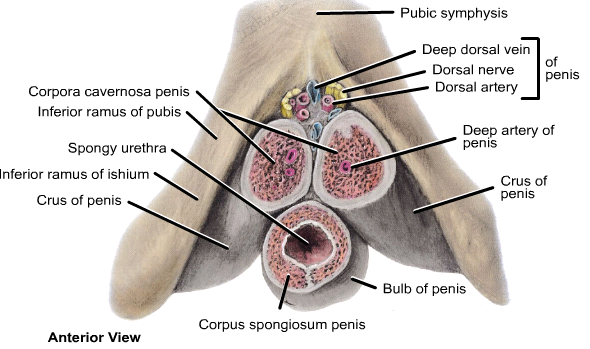 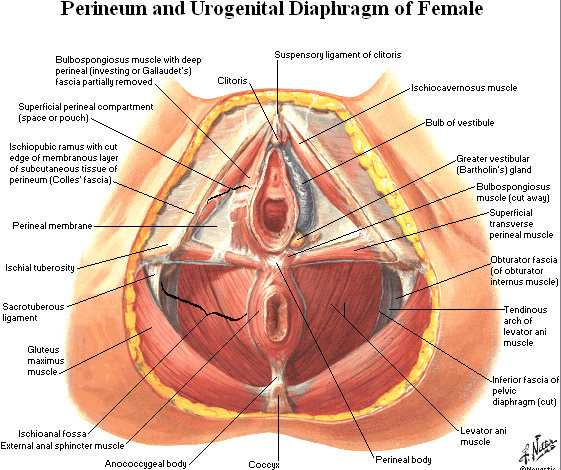 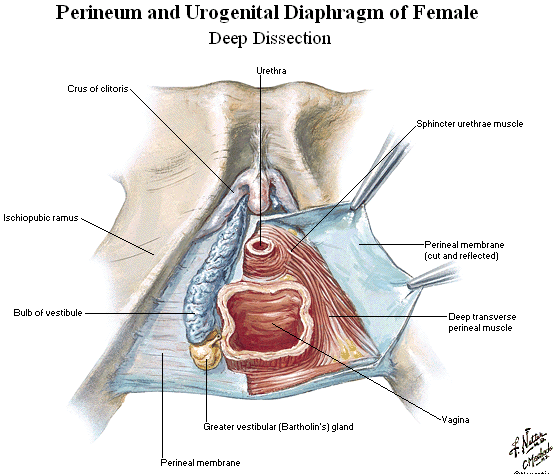 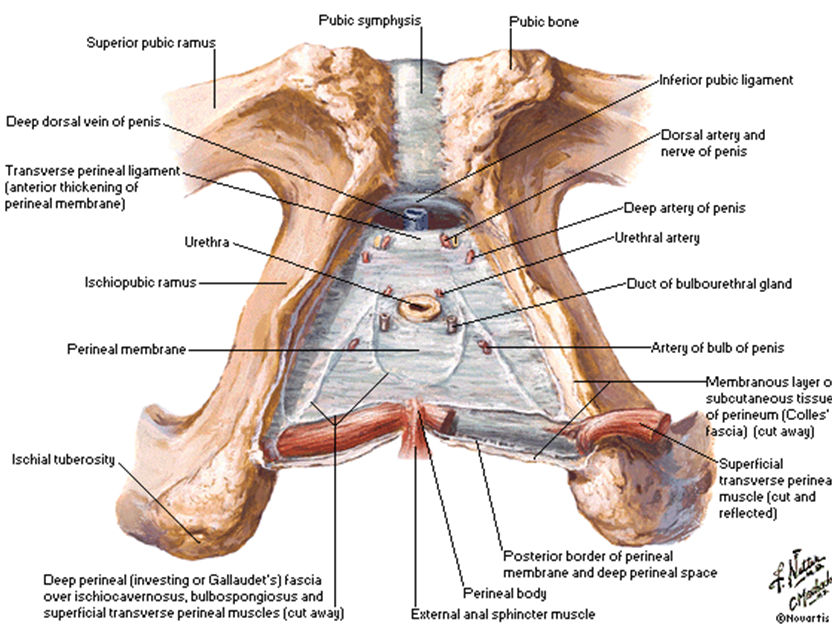 Contents of superficial perineal pouch
Boundaries of the perineal pouches
The superficial perineal pouch (compartment) is a potential space between:
The membranous layer of subcutaneous tissue (colle’s fascia).
The perineal membrane (superiorly). 
The ischiopubic rami (laterally).
Closed posteriorly and continuous anteriorly with the space between the membranous layer of superficial fascia and external oblique
The deep perineal pouch (space) is bounded by:
The perineal membrane (inferiorly).
The superior fascia of urogenital diaphragm (superiorly).
The ischiopubic rami (laterally). 
Closed anterioly and posteriorly by the fusion of the two layers bounding it.
Vessels & nerves of the superficial perineal pouch
In male:
Vessels: Dorsal and deep artery of penis (terminal branches of internal pudendal artery) + scrotal arteries.
Nerves: dorsal nerve of penis & scrotal nerves.
In female:
Vessels: Dorsal and deep artery of clitoris (terminal branches of internal pudendal artery + labial arteries.
Nerves: dorsal nerve of clitoris & labial nerves.
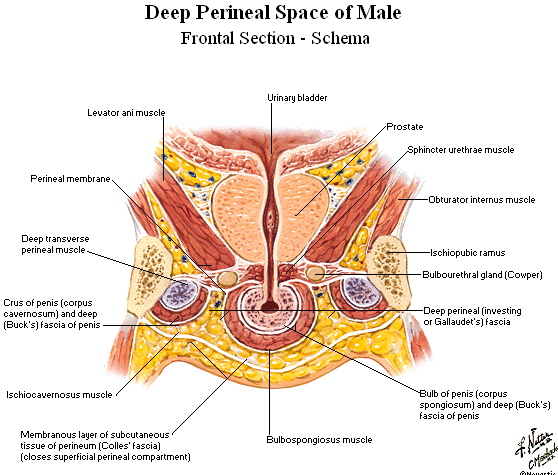 Contents of the deep perineal pouch
In both sexes, the deep perineal pouch contains
Part of the urethra, centrally.
The inferior part of the external urethral sphincter muscle, above the center of the perineal membrane, surrounding the urethra.
Anterior extensions of the ischioanal fat pads.
In males, the deep perineal pouch contains the:
Intermediate part of the urethra, the narrowest part of the male urethra.
Deep transverse perineal muscles
Bulbourethral glands, embedded within the deep perineal musculature.
Dorsal neurovascular structures of the penis.
In females, the deep perineal pouch contains the:
Proximal part of the urethra.
A mass of smooth muscle in the place of deep transverse perineal muscles on the posterior edge of the perineal membrane, associated with the perineal body.
Dorsal neurovasculature of the clitoris.
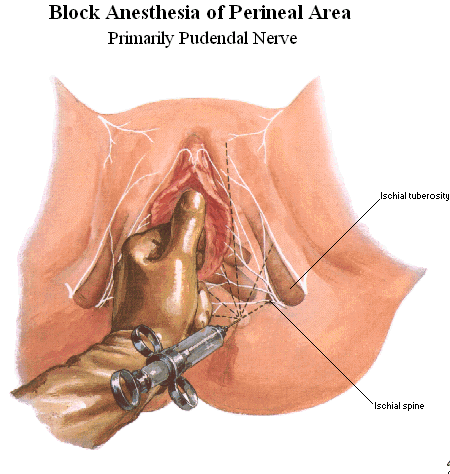 Thank You